Linking Essential Questions to Engaging Lesson Objectives
Science
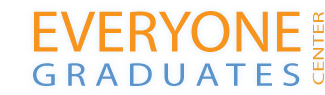 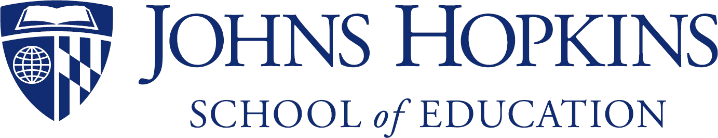 Where Are We Going?
Guiding Question:
How can we engage students’ interest each day throughout the unit so that they will understand how everything they are learning fits into the big picture and will exert the effort required to grow in mastery of content and skills?
Objective for Today’s PD:
We can link overarching essential questions to more specific “guiding questions” for each lesson and translate abstract content and skill standards into engaging lesson objectives that communicate how the intended learning is relevant to students’ lives
Translating the BIG QUESTION
into a specific BIG QUESTION related to the lesson objective
and ensuring that the objective is relevant to students’ lives.
What Is an Essential Question?
An essential question:
is open ended; has no simple “right answer.” 
is meant to be investigated, argued, looked at from different points of view. 
encourages active “meaning making” by the learner about important ideas. 
raises other important questions. 
naturally arises in everyday life, and/or in “doing” the subject. 
constantly and appropriately recurs; it can fruitfully be asked and re-asked over time. 
(From McTighe,  Understanding by Design)
Example Essential Questions for Science
Why do living things (like me) look the way they do and have the characteristics they do? What do we know about controlling these characteristics before things come into being?
How do the structure and behavior patterns of organisms enable them to survive?
How do living things obtain and use energy?
How and why do machines make work easier?
How can science explain and predict things and events in the universe?
How do organisms survive in harsh or changing environments?
Lesson Objective Translation
How can we relate the following lesson objective to an essential question for the unit:
SWBAT draw, complete, interpret, calculate the probabilities, and figure ratios for single trait crosses with complete dominance interaction.
How can we translate the lesson objective into language that communicates its significance to students’ lives?
Planning Step 1: Connect the Overarching Essential Question to the Specific Lesson
Why do living things (like me) look the way they do and have the characteristics they do?
Planning Step 2: Rewrite Objective into Student-Friendly “I Can” Statements
SWBAT draw, complete, interpret, calculate the probabilities, and figure ratios for single trait crosses with complete dominance interaction.
Objective:	I can use a “Punnett Square” tool to:
	A)  Determine the possible characteristics (genotypes and phenotypes) of the offspring of two living beings (parents);
	B)  Calculate the probability that offspring will have certain characteristics (genotypes and phenotypes)
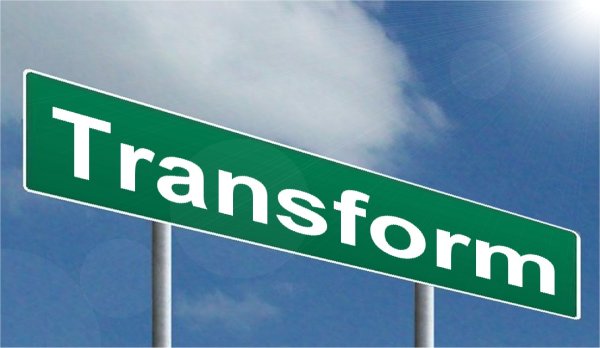 This Photo by Unknown Author is licensed under CC BY-SA
Planning Step 3: Connect Skill to Students’ Lives
This skill will help me understand how genes combine and cause certain characteristics in living things that affect their lives.
It will also help me to understand the science behind genetic modification or engineering, an important ethical issue in our world today.
Planning Step 4: How to Creatively Introduce Essential Question and Objective to Students
Introducing Steps 1-3 to students in an engaging and interesting way
Use your opener/warm-up to have students draw on their knowledge related to the essential question
Explain how the objective and what students are doing in today’s lesson helps to answer the essential question
Show an example of the final goal to help students understand where they are going
Grabbing Students’ Interest
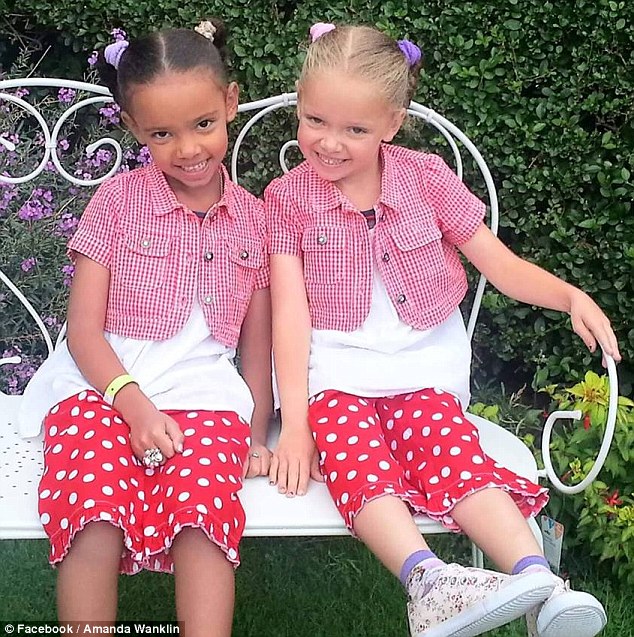 How is it possible for twins with exactly the same mother and father to look like this?
https://www.dailymail.co.uk/news/article-5492723/Biracial-twins-reveal-like-growing-one-black-one-white.html
Example of Punnett Square
Reactions, Comments, Questions?
Application Activity
Think about an upcoming lesson objective
Link the lesson objective to an overarching essential question that will engage student interest
Rewrite the objective in more engaging and student-friendly language that helps to clarify the significance of the objective
Plan how you will introduce this verbally and visually to students in the first 5 minutes of class
Sharing Our Practice Ideas
Teachers share their revised objectives with one other colleague or a small group and give feedback to each other
Teacher Reflection
How will I use these ideas as I plan for my classroom instruction moving forward?
What resources will I need and  how will I access these?
How will I plan for further discussions about this with colleagues so we can encourage and help each other?
This Photo by Unknown Author is licensed under CC BY-ND